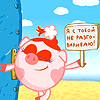 ПрактикумУчимся дружно жить в классе
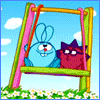 Урок 18
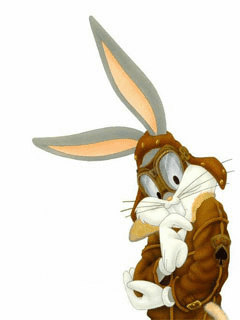 В одном из классов ребята приняли такие правила:
Не обижай других грубым словом, кличкой, несправедливостью, обманом.
Правило 1.
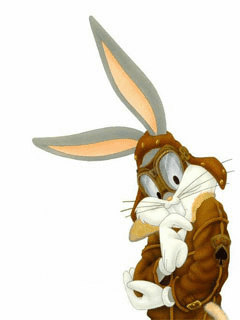 Учись уважать чужое мнение и чужие привычки.
Правило 2.
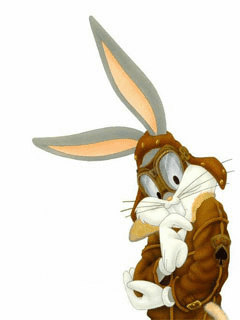 Научись думать о других, понимать их чувства и переживания, сочетать свои желания с желаниями других.
Правило 3.
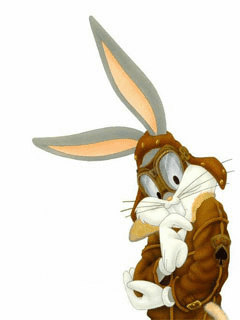 Научись сам замечать, где нужна твоя помощь.
Правило 4.
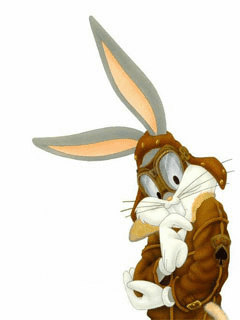 Если считаешь себя правым, докажи это другим и отстаивай правду.
Правило 5.
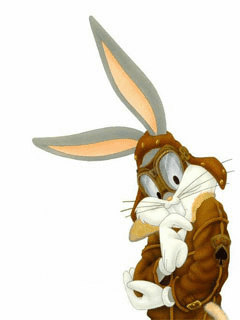 Спорь, не ссорясь.
Правило 6.
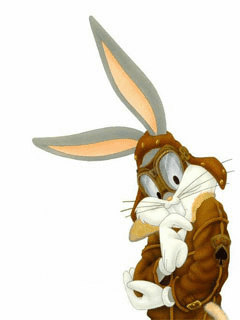 Умей держать слово.
Правило 7.
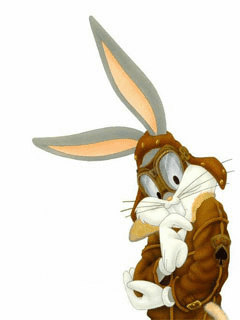 Если пообещал и потом понял, что не можешь выполнить обещание, сразу честно скажи об этом.
Правило 8.
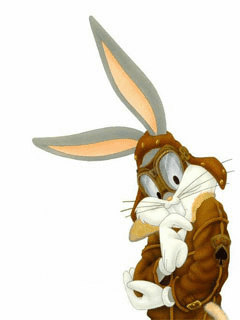 Если ты ещё не умеешь выполнять свои обещания, ставь перед собой для начала небольшие задачи, но решай их обязательно и доводи до конца.
Правило 9.
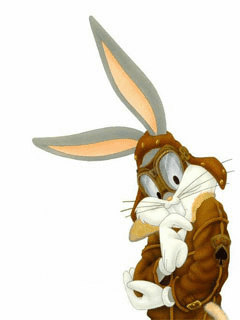 Мой класс
Демонстрируем презентации и выбираем: 
самую добрую,
самую интересную,
самую смешную,
самую объективную (правдивую),
самую грустную,
самую короткую, но ёмкую.

Мой словарик: ёмкий – содержательный, обширный, вместительный.
Домашнее задание:
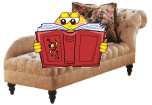 Раздел Практикум, зад.2, 4-6, сс.71-72.
Повторить материал III-ей главы к уроку повторения:
 §§ 6-8, задания рабочей тетради к этим §§.
Обратить особое внимание на раздел «В классе и дома» – сс. 57-58, 64, 70-71.